The right tool for the right job
PCS DIGITAL ECOSYSTEM
Single sign on powered by Clever
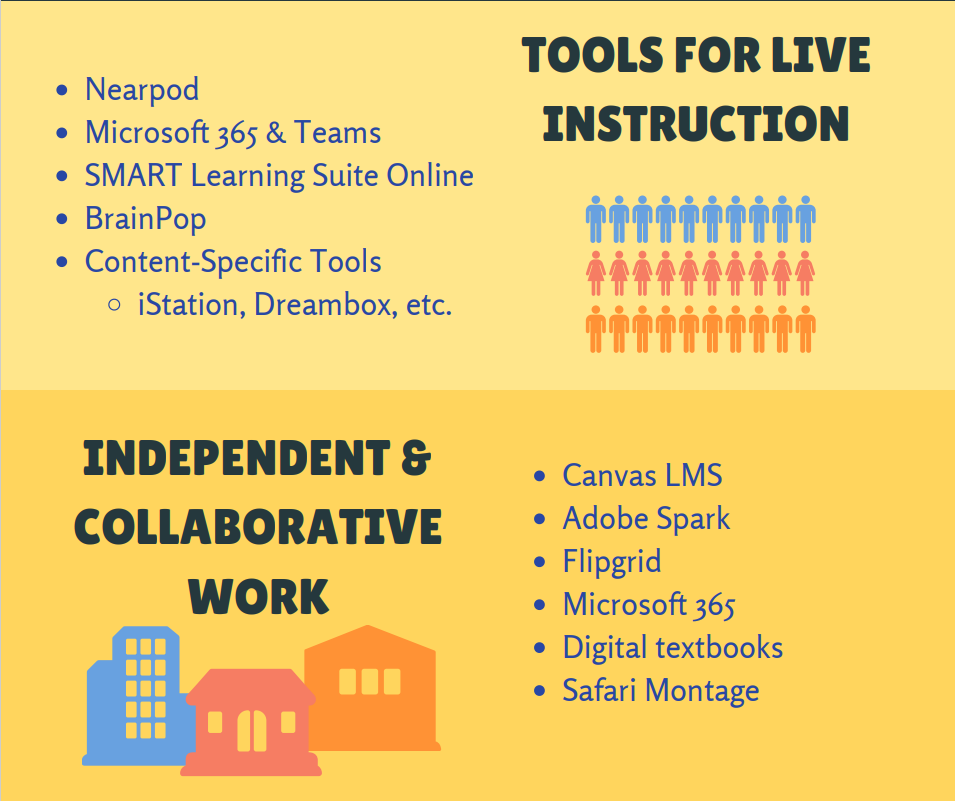 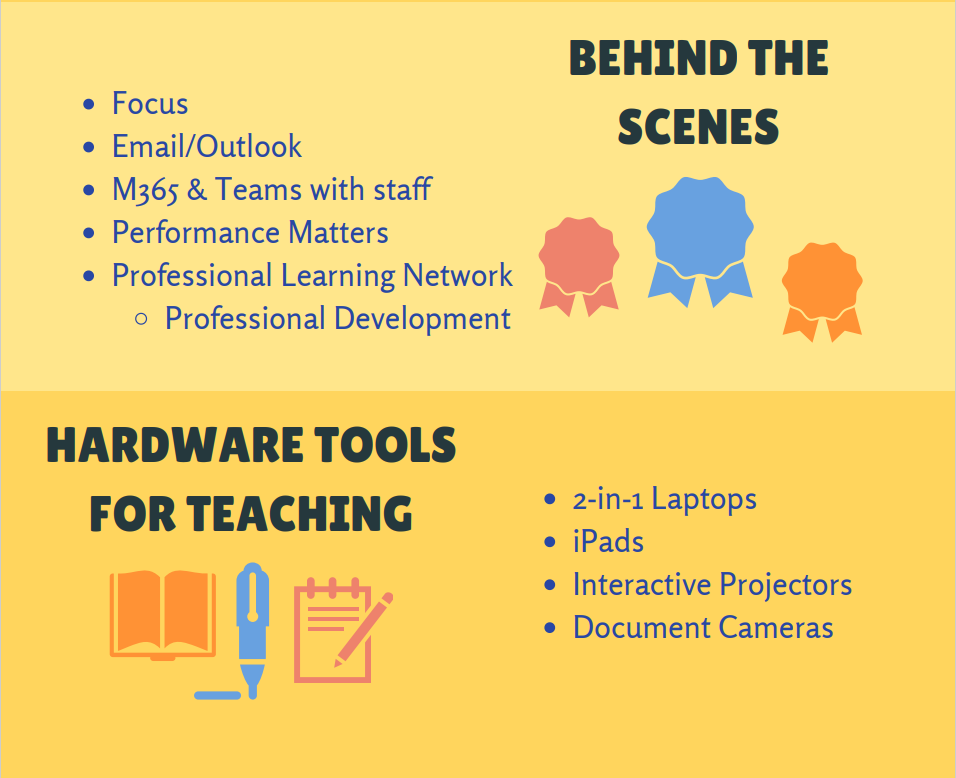